TODDLER NEWSLETTER
MESSAGE FROM THE TEACHER
ACTIVITIES FOR HOME
PICTURE BOOK OF THE MONTH
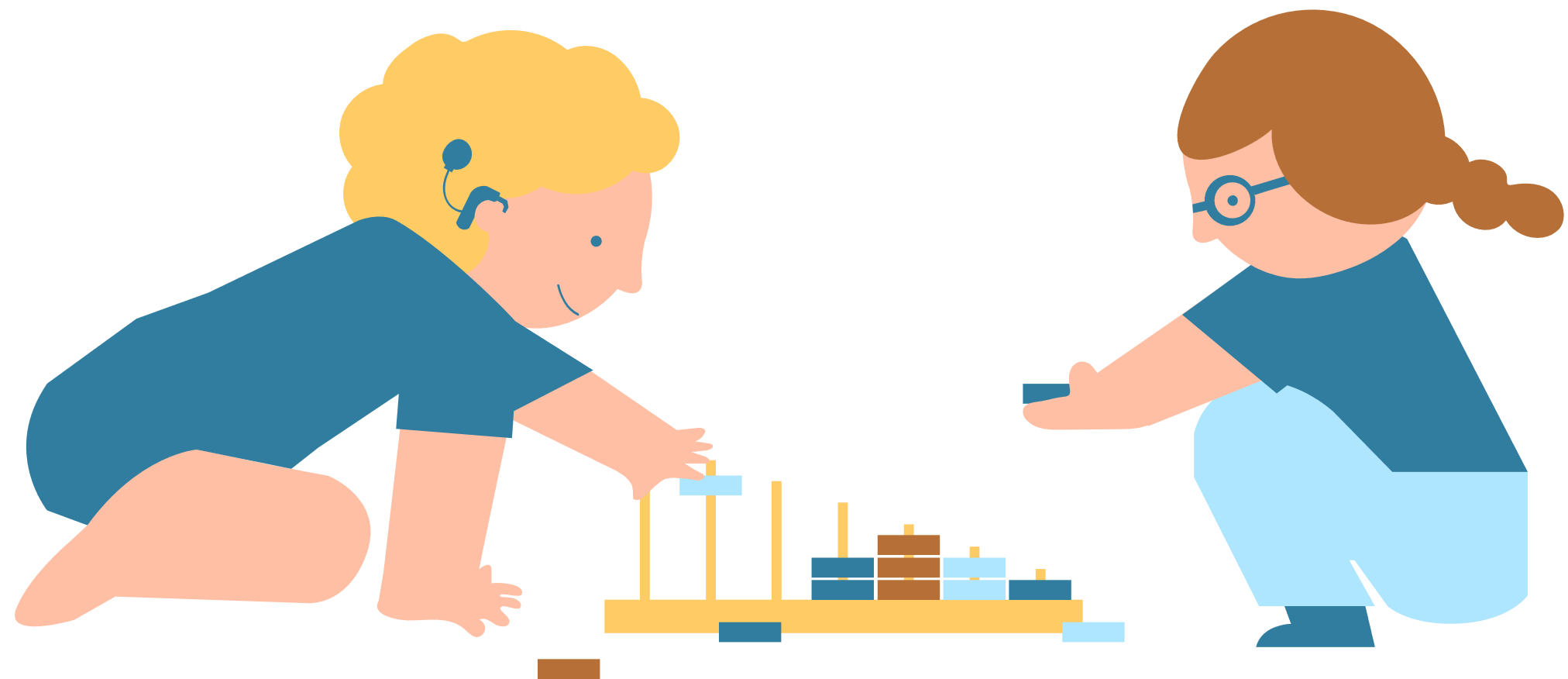 UPCOMING EVENTS
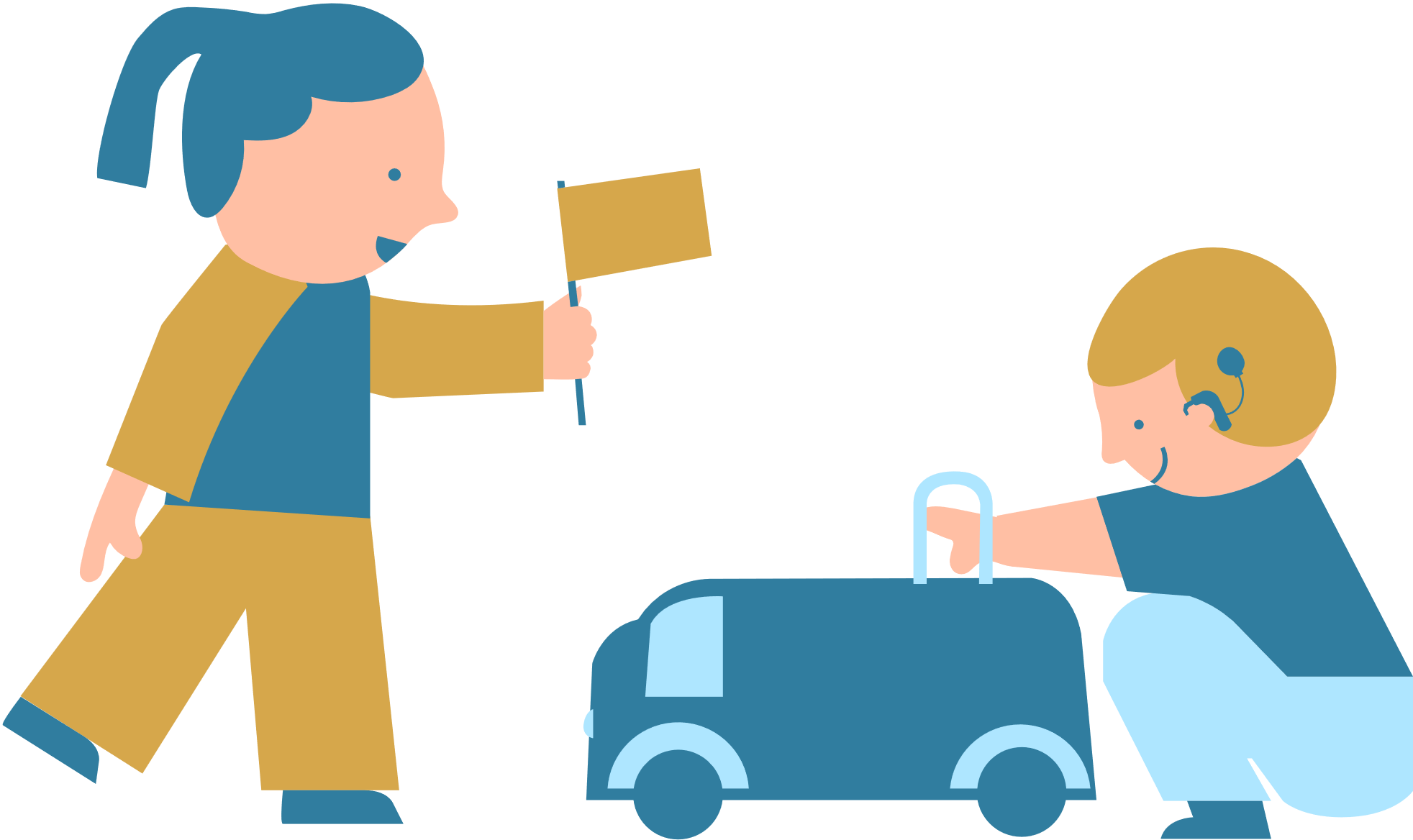 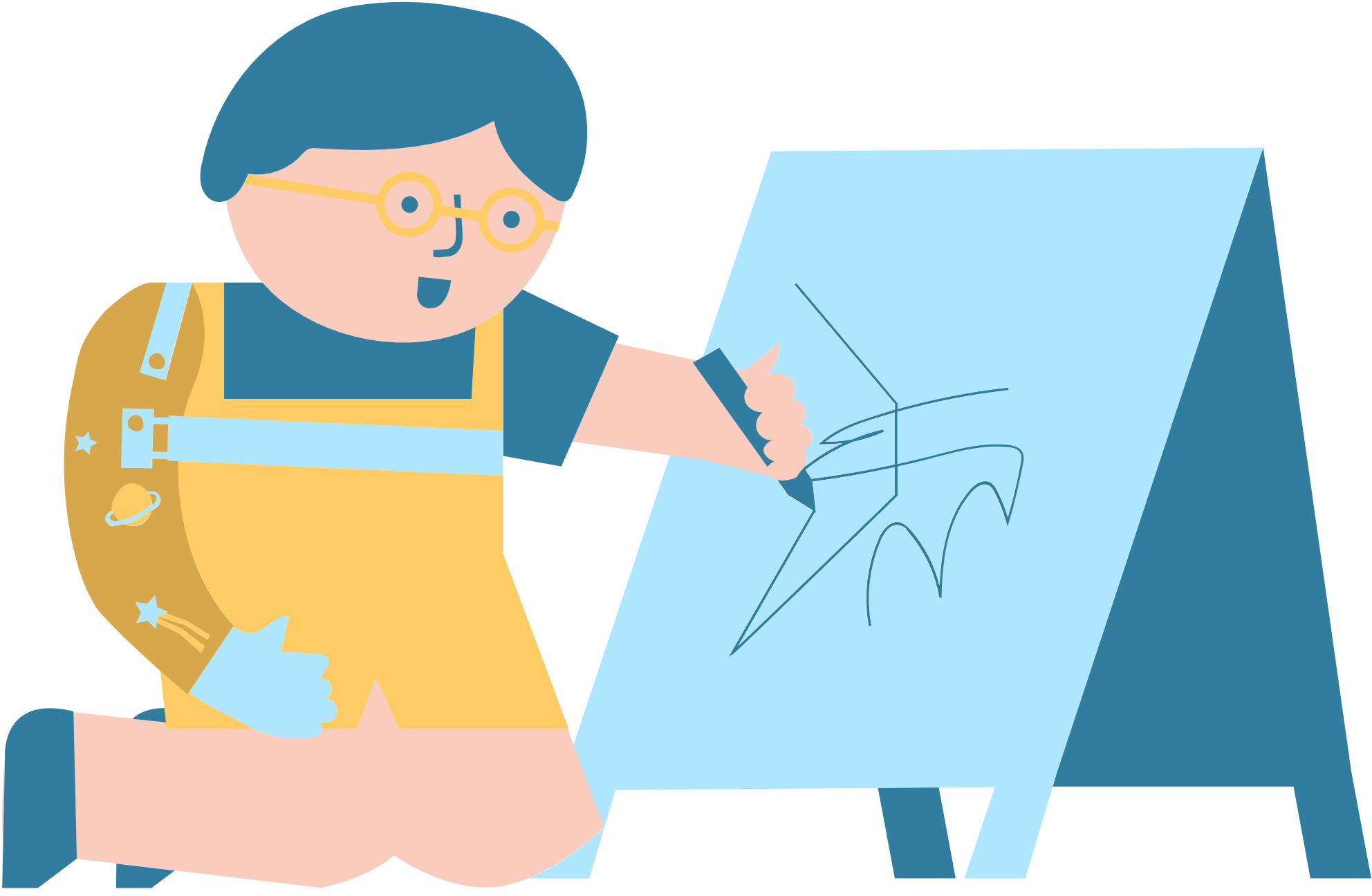 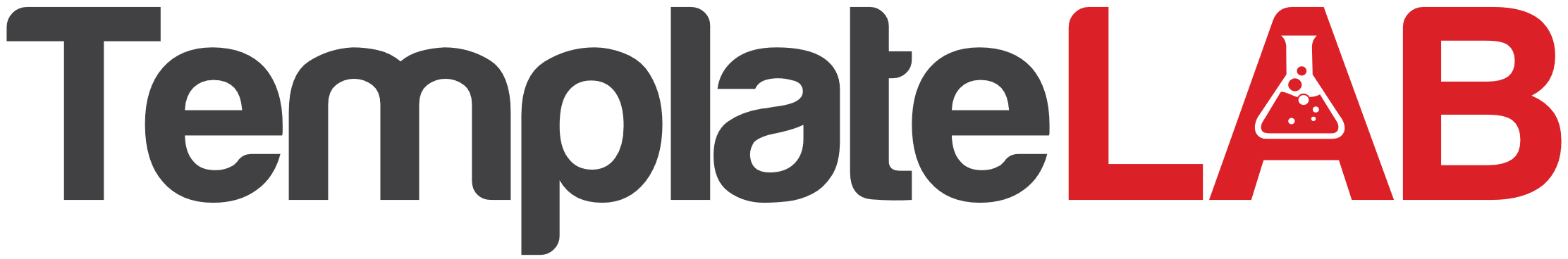